Enzymes: How do changes in temperature and pH affect enzyme activity?
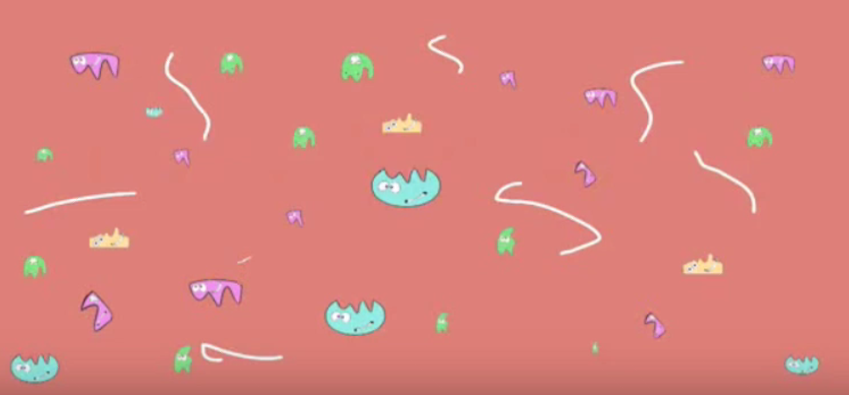 What were some strengths of the way you planned or carried out your investigation? 

(What made it scientific?)
What were some weaknesses of the way you planned and carried out your investigation? 

(What made it less scientific?)
What rules should we make in order to ensure that our next investigation is scientific?
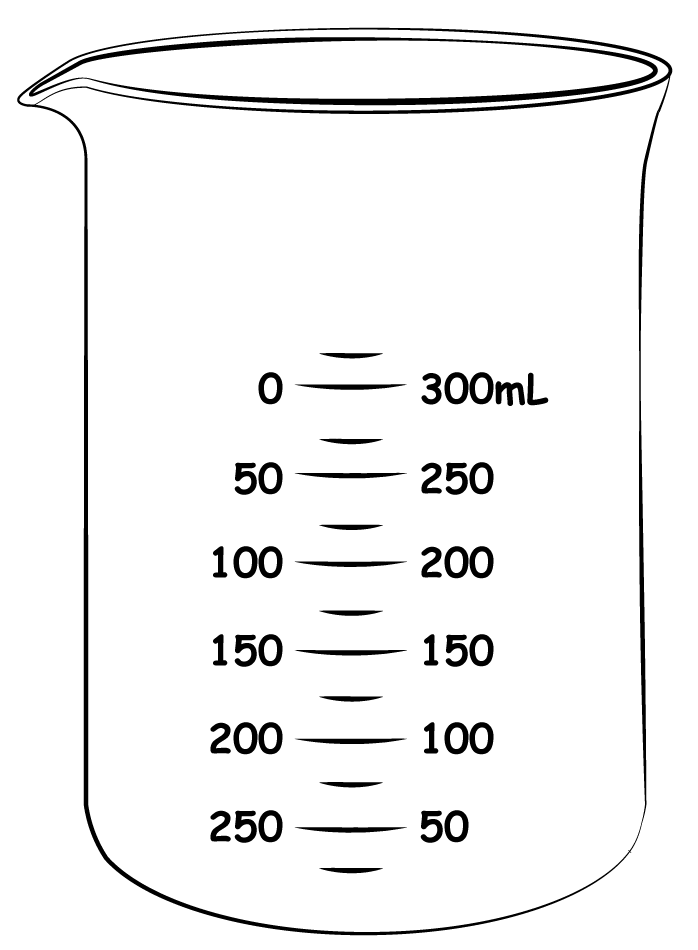 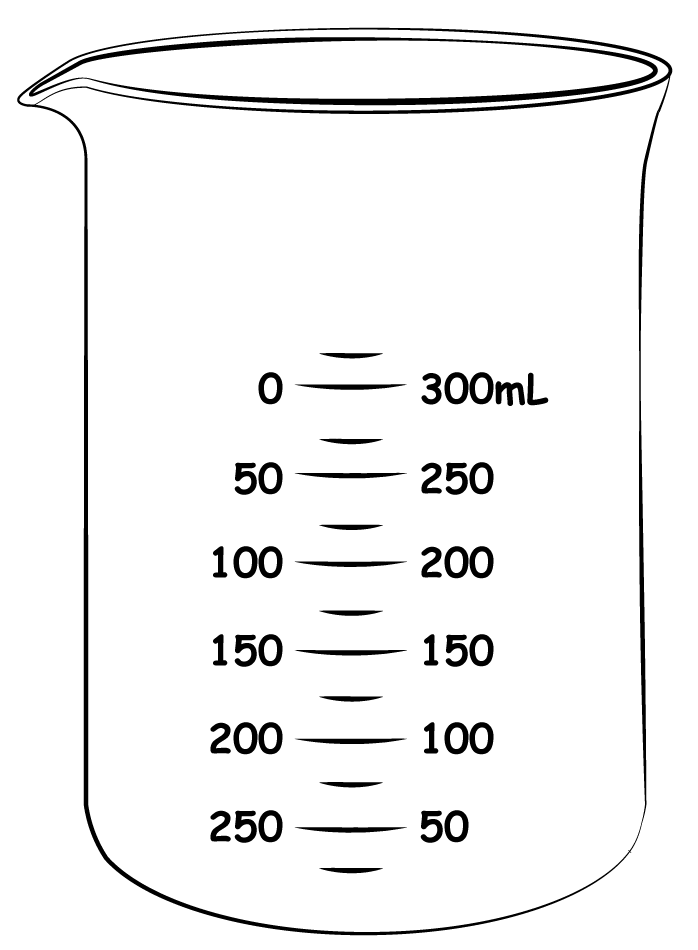 5mL H2O2 + 1mL distilled water
5mL H2O2 + 1mL boiled catalase
Describe the control groups, what they control for, and why they are necessary
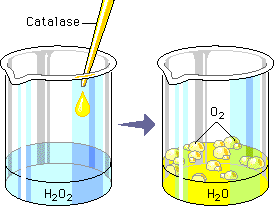 Explain what is illustrated
Was this a chemical change or physical change?
How do you know when a chemical change occurs?
How do you know when a physical change occurs?
Write down 5 observations
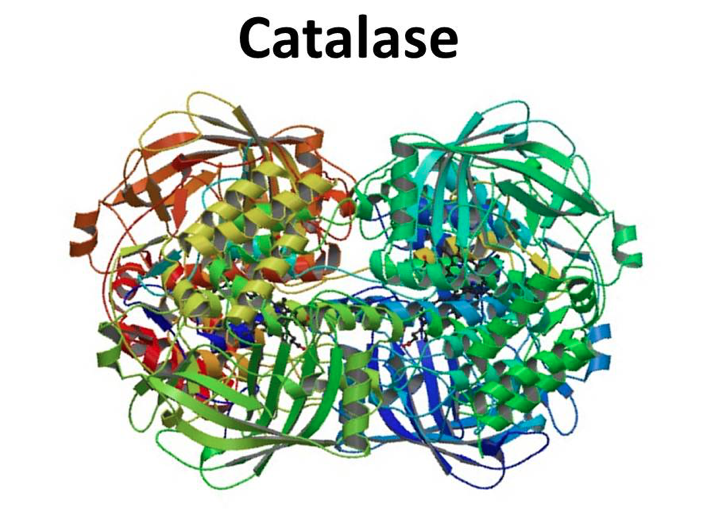 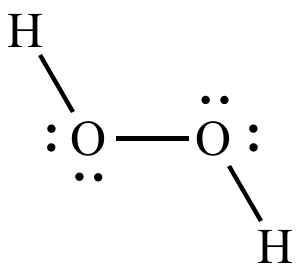 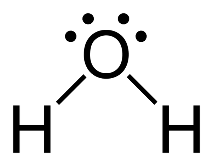 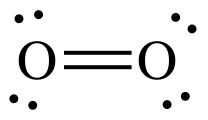 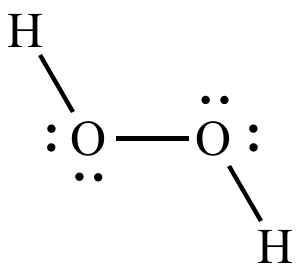 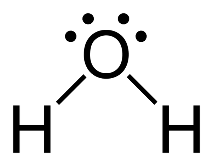 Explain what’s illustrated
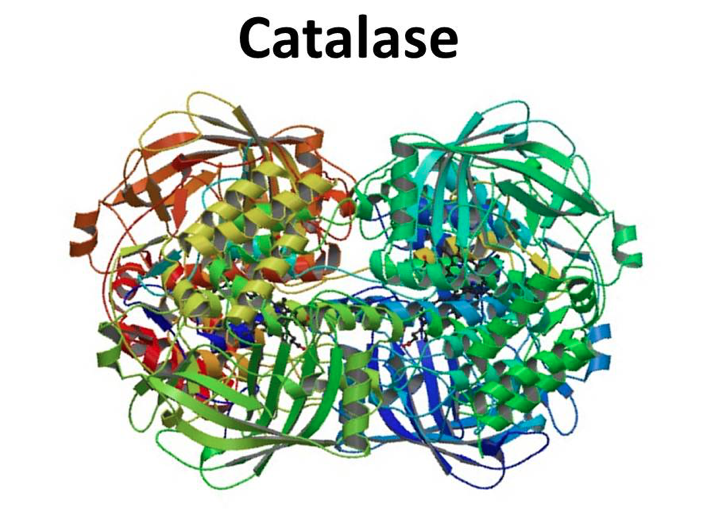 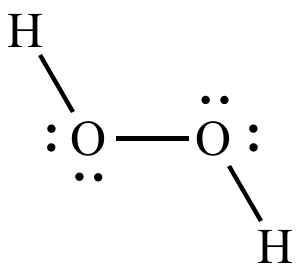 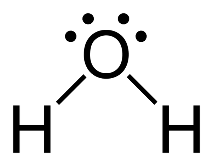 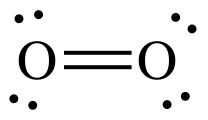 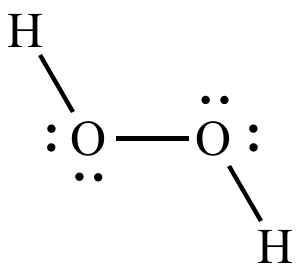 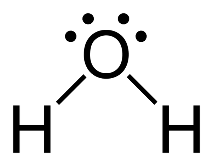 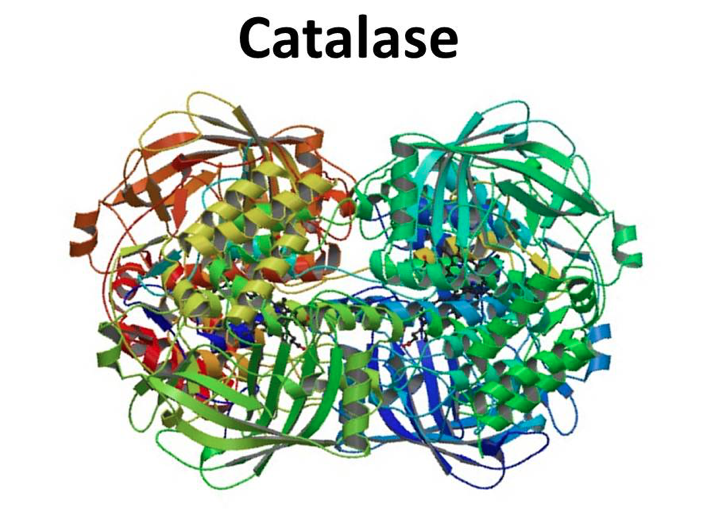 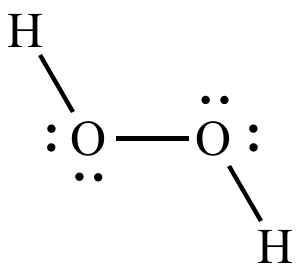 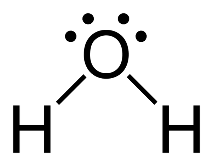 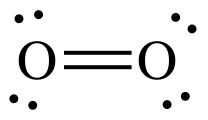 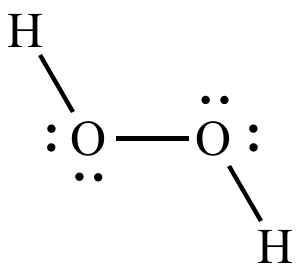 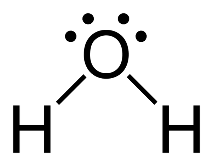 The enzyme catalase speeds up the reaction but does not get used up in the reaction
Products: 2 water molecules and 1 oxygen molecule (4 oxygen atoms and 4 hydrogen atoms)
Reactants: 2 hydrogen peroxide molecules (4 oxygen atoms and 4 hydrogen atoms)
Total amount of atoms (matter) stays the same
Explain what’s illustrated
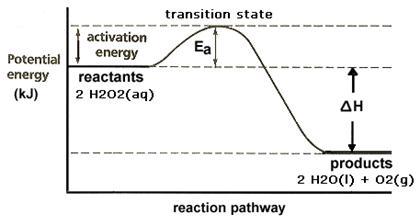 Potential Energy + Kinetic energy
What evidence would support the claims made in the circled portions of the illustration?
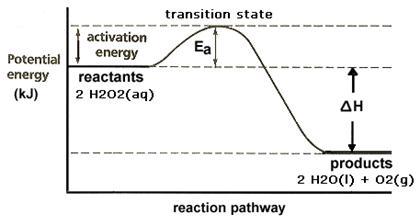 Potential Energy + Kinetic energy
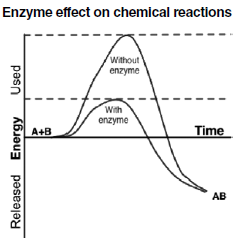 Write down 5 observations
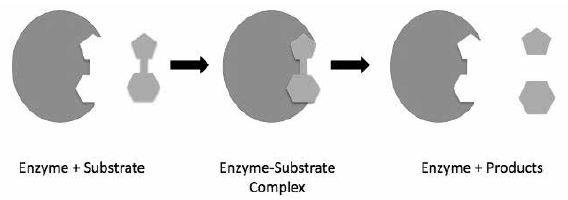 Potential Energy + Kinetic energy
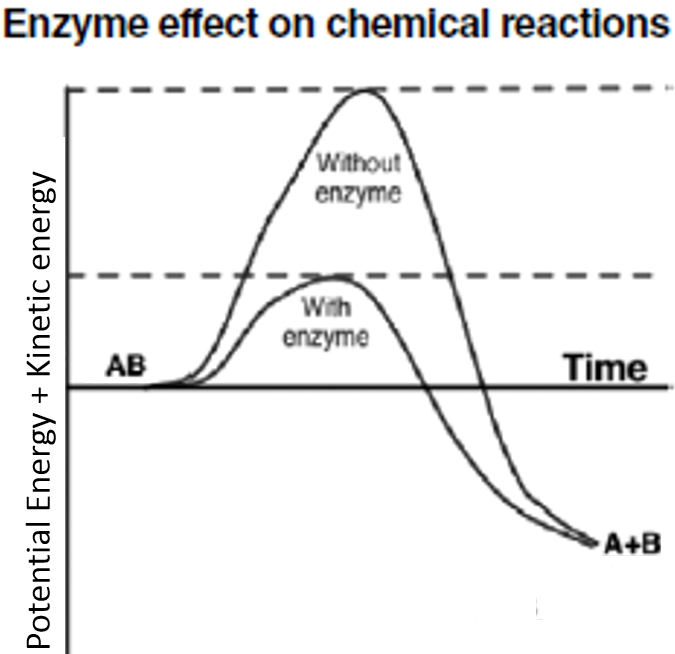 Explain what’s illustrated
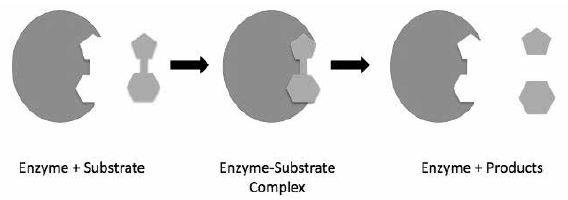 Explain what’s illustrated
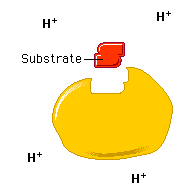 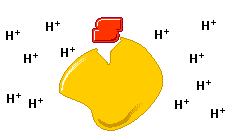 Explain what’s illustrated
37°C
21°C
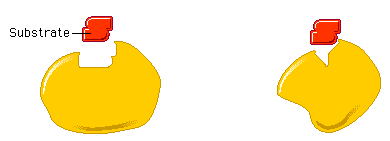 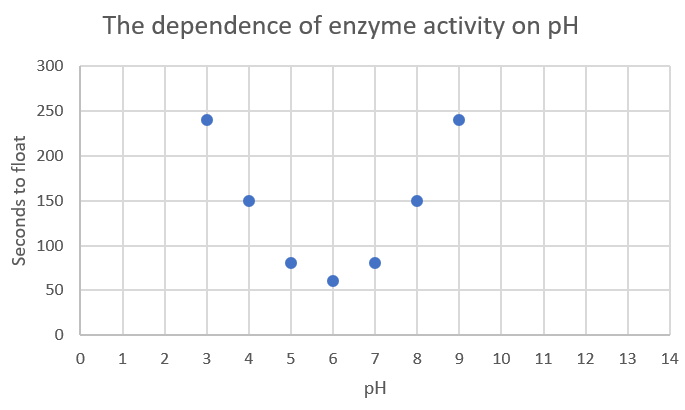 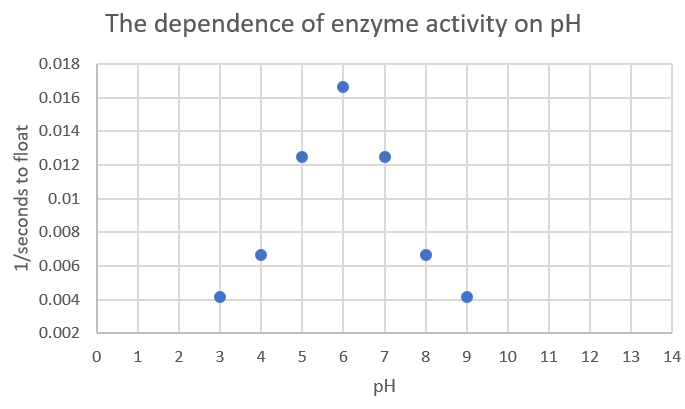 Write at least 3 similarities and 3 differences between the 2 graphs
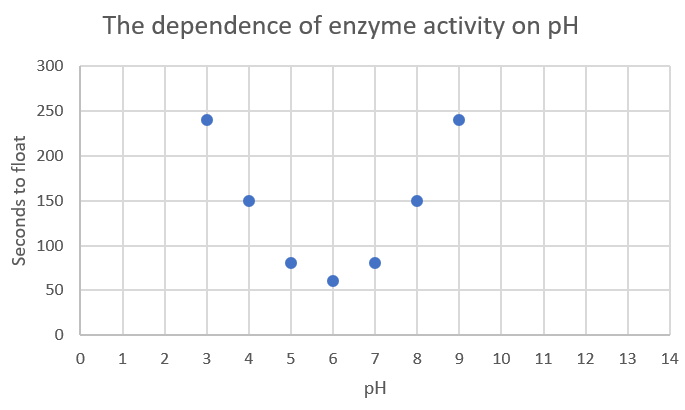 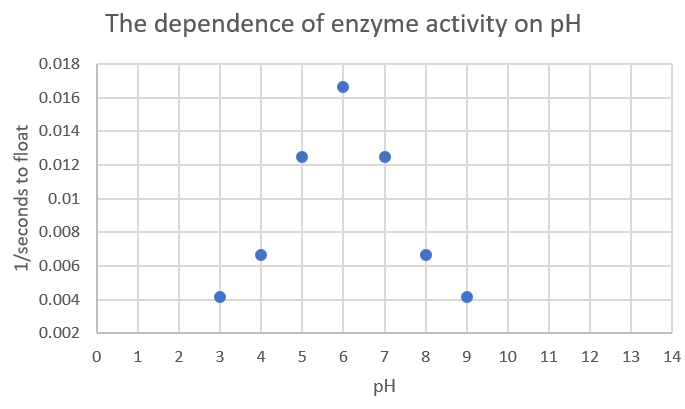 What is the dependent variable of each graph?
What is the independent variable of each graph?
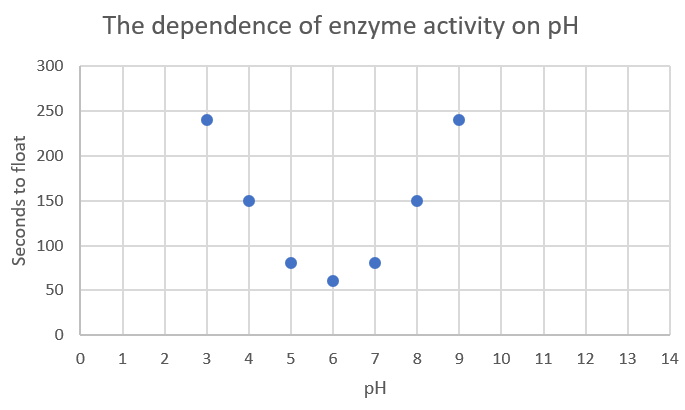 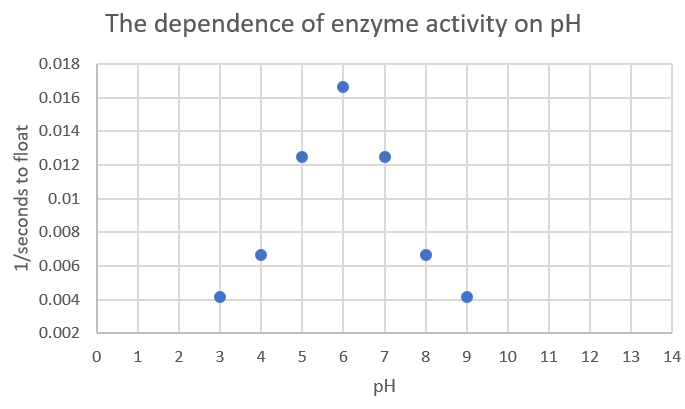 Explain how these two apparently inverse graphs are illustrating the exact same data
Which graph do you think illustrates the data best and why?
What does rate mean?
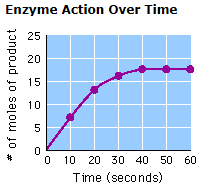 Calculate the rate of oxygen production at 15 seconds
Calculate the rate of oxygen production at 45 seconds
10.1mol
=
0.67mol/sec
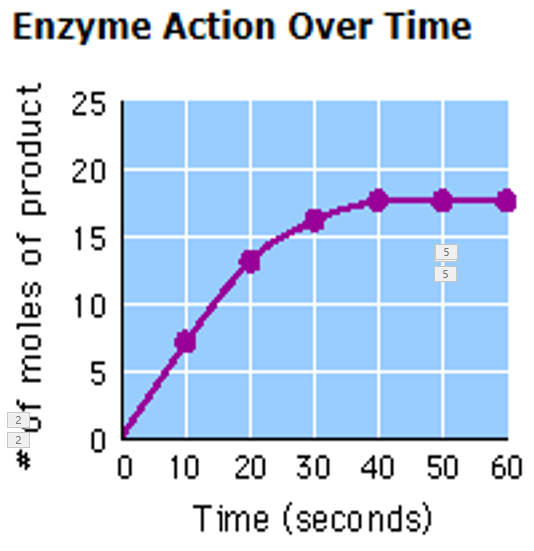 15sec
10.1mol
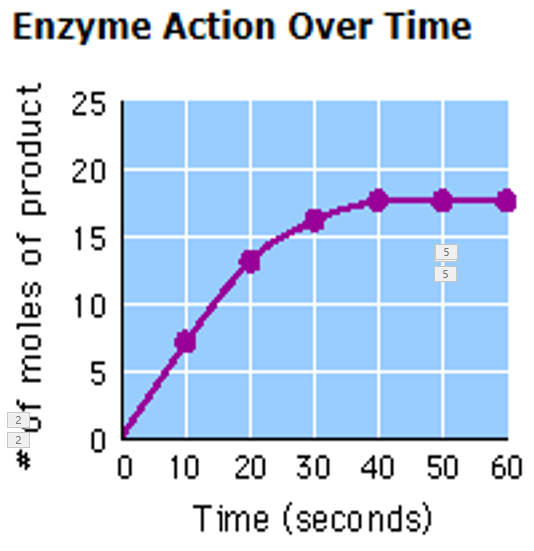 =
0.67mol/sec
15sec
Compare the rate of O2 production at point A to point B:

Is the rate higher, lower, or equal?
B
A
10.1mol
=
0.67mol/sec
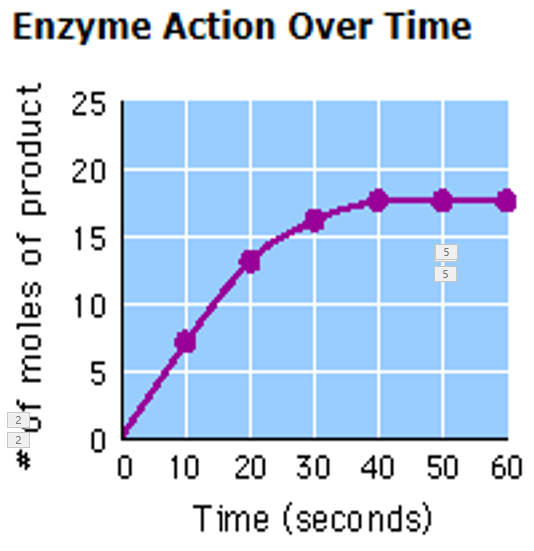 15sec
5mol
=
0.63mol/sec
8sec
The difference is due to estimation error. The line doesn’t cross the (10.1,15) and (5,8) coordinates exactly.
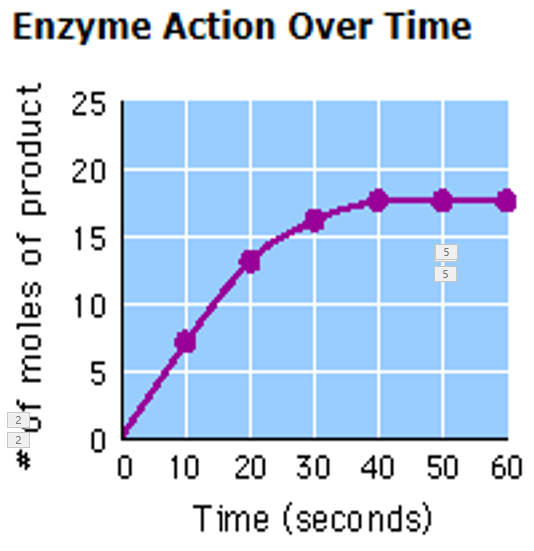 C
Compare the rate of O2 production at point B to point C:

Is the rate higher, lower, or equal?
B
Calculate the rate of oxygen production at 45 seconds
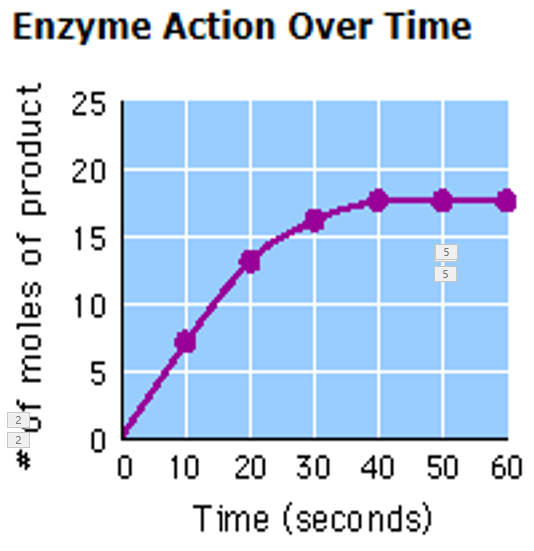 You must include average rate of enzyme activity O2ppm/sec
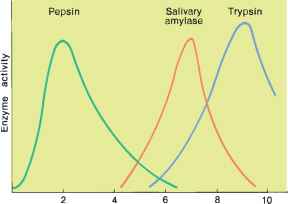 Make 5 observations (pepsin, amylase, and trypsin) are all enzymes
Enzyme Activity (product/sec)
pH
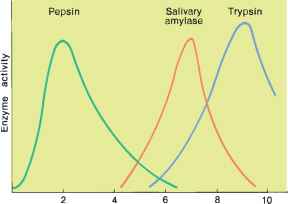 Explain what’s illustrated
Enzyme Activity (product/sec)
pH
Pepsin is an enzyme that cleaves proteins (polypeptides) into smaller polypeptides
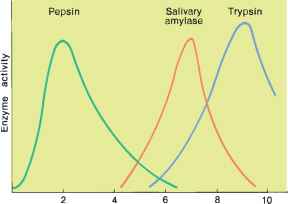 Amylase is an enzyme that cleaves starch (a polysaccharide) into maltose (a disaccharide)
Enzyme Activity (product/sec)
Trypsin is an enzyme that cleaves polypeptides into smaller peptides
pH
Where do you think you would find these enzymes in the human body?
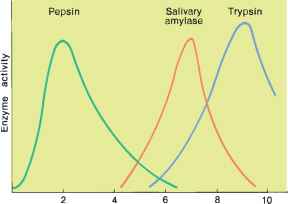 What do you think the pH set point is in these parts of the body?
Enzyme Activity (product/sec)
pH
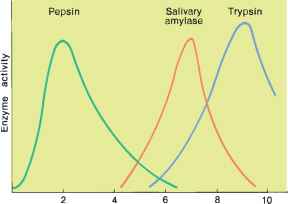 Describe the enzyme activity of trypsin if it were found in the stomach
Justify your answer to the previous question. A justification has 3 components: 1) Scientific knowledge and/or theory; 2) specific data from your analysis related to the knowledge; and 3) an explanation of how the data relates to the knowledge.
Enzyme Activity (product/sec)
pH
Crosscutting concepts in science
Cause and effect: Mechanism and Prediction
How was the following demonstrated in this lab?
Empirical evidence is required to differentiate between cause and correlation and make claims about specific causes and effects.
Cause and effect relationships can be suggested and predicted for complex natural and human designed systems by examining what is known about smaller scale mechanisms within the system.
Crosscutting concepts in science
Energy and matter: Flows, Cycles, and Conservation
How was the following demonstrated in this lab?
Changes of energy and matter in a system can be described in terms of energy and matter flows into, out of, and within that system.
Energy drives the cycling of matter within and between systems.
Crosscutting concepts in science
Structure and Function
How was the following demonstrated in this lab?
The functions and properties of natural and designed objects and systems can be inferred from their overall structure, the way their components are shaped and used, and the molecular substructures of its various materials.